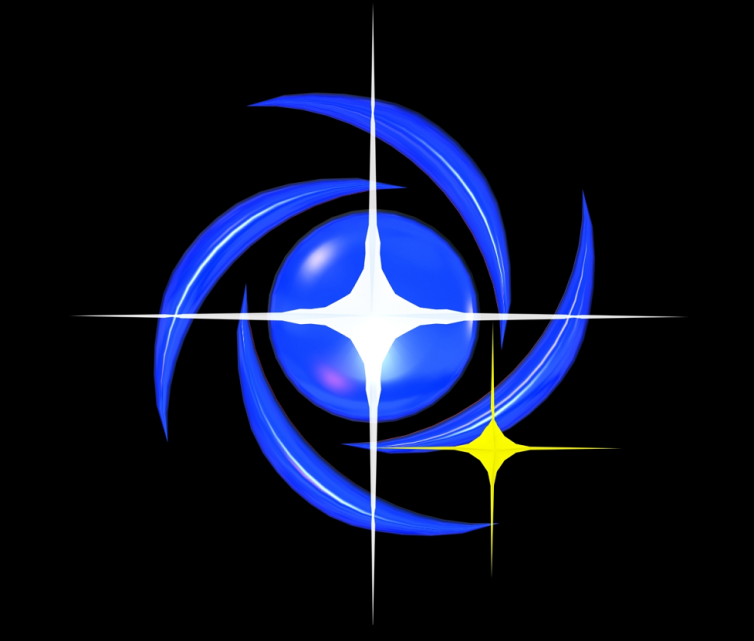 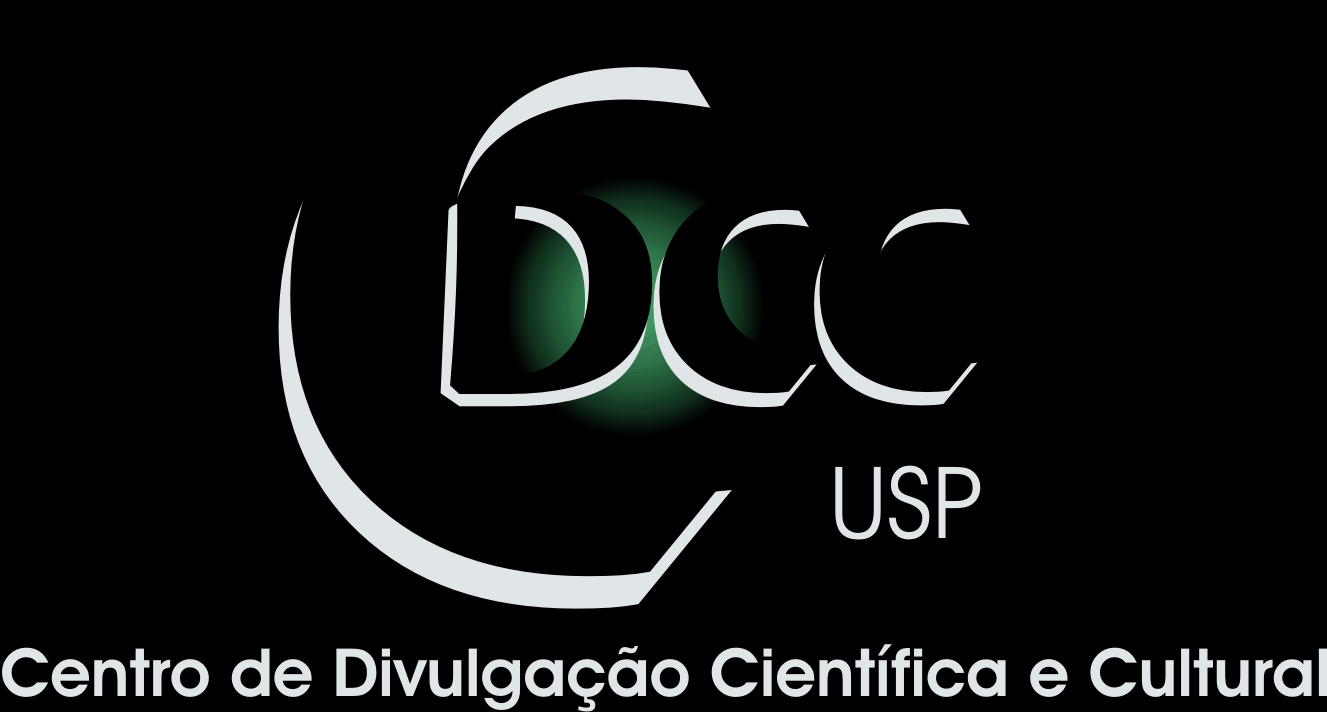 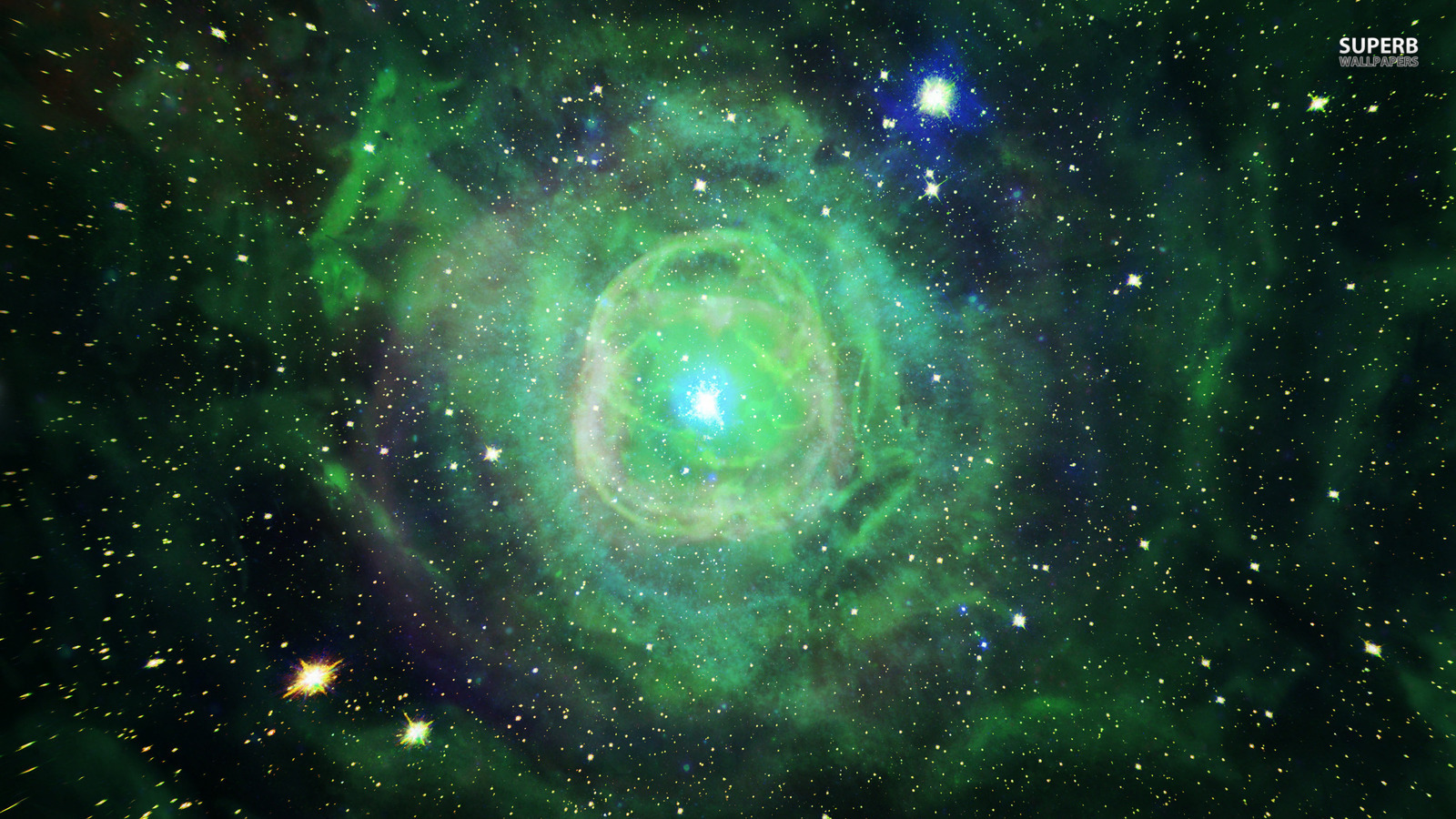 Minicurso de
Introdução à Astronomia
Centro de Divulgação da Astronomia
Observatório Dietrich Schiel
As estrelas parte II
André Luiz da Silva
Observatório  Dietrich Schiel
/CDCC/USP
[Speaker Notes: Imagem de fundo: céu de São Carlos na data de fundação do observatório Dietrich Schiel (10/04/86, 20:00 TL) crédito: Stellarium]
A vida das estrelas
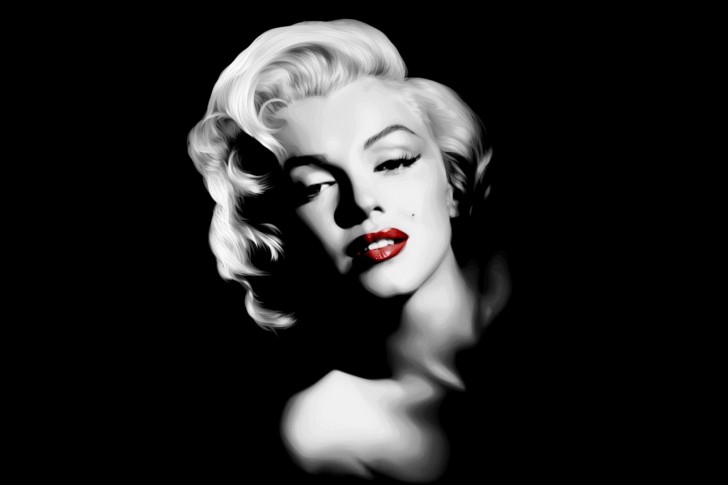 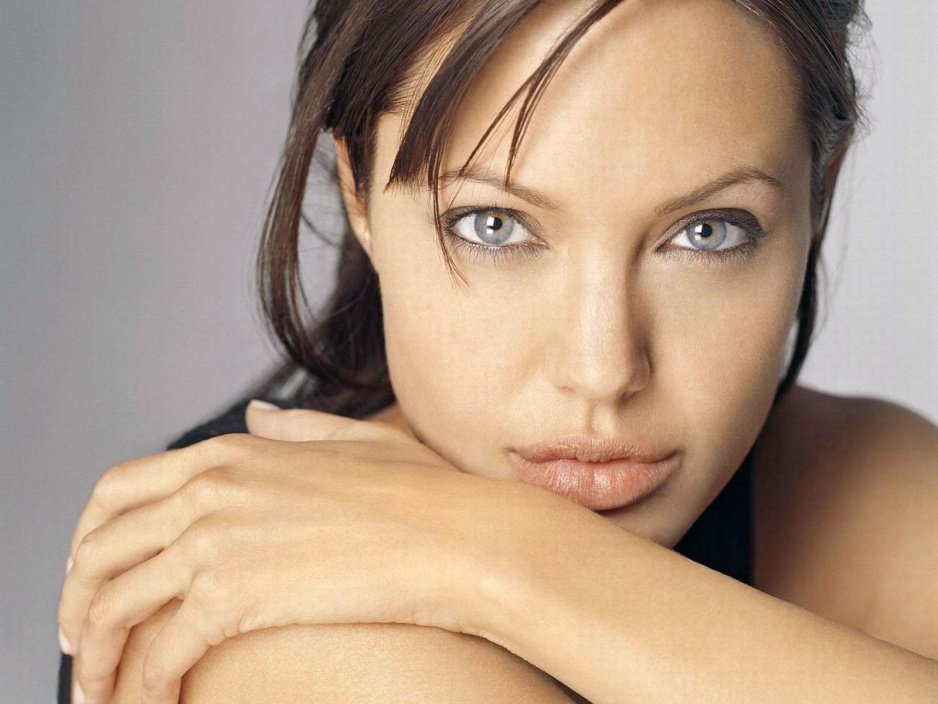 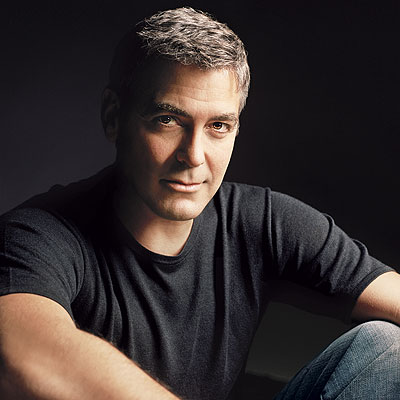 [Speaker Notes: Crédito das imagens: Angelina Jolie: http://lissarankin.com; Marlyn Monroe: http://pt.my-walls.net;  George Clooney: http://www.people.com]
Evolução estelar
Estrelas:
São corpos gasosos no interior dos quais
ocorrem, ou ocorreram, reações de fusão nuclear sustentáveis
Como as estrelas nascem?
[Speaker Notes: Fonte da figura do Sol:
Fonte da figura do pensador: https://encrypted-tbn1.gstatic.com/images?q=tbn:ANd9GcTbsmpbwcQ0w2E_FPH3ApsKIj2yr9PY5CC8iOAT0BWAdvLpyU9Vig
Fonte da figura do Sol: http://vectips.com/tutorials/create-a-happy-sun-character/]
Nebulosa
inicial
Início das
reações de
Fusão Nuclear
Nasceu a estrela !
[Speaker Notes: Crédito da imagem:
Prof. Roberto Boczko, 
com adaptações]
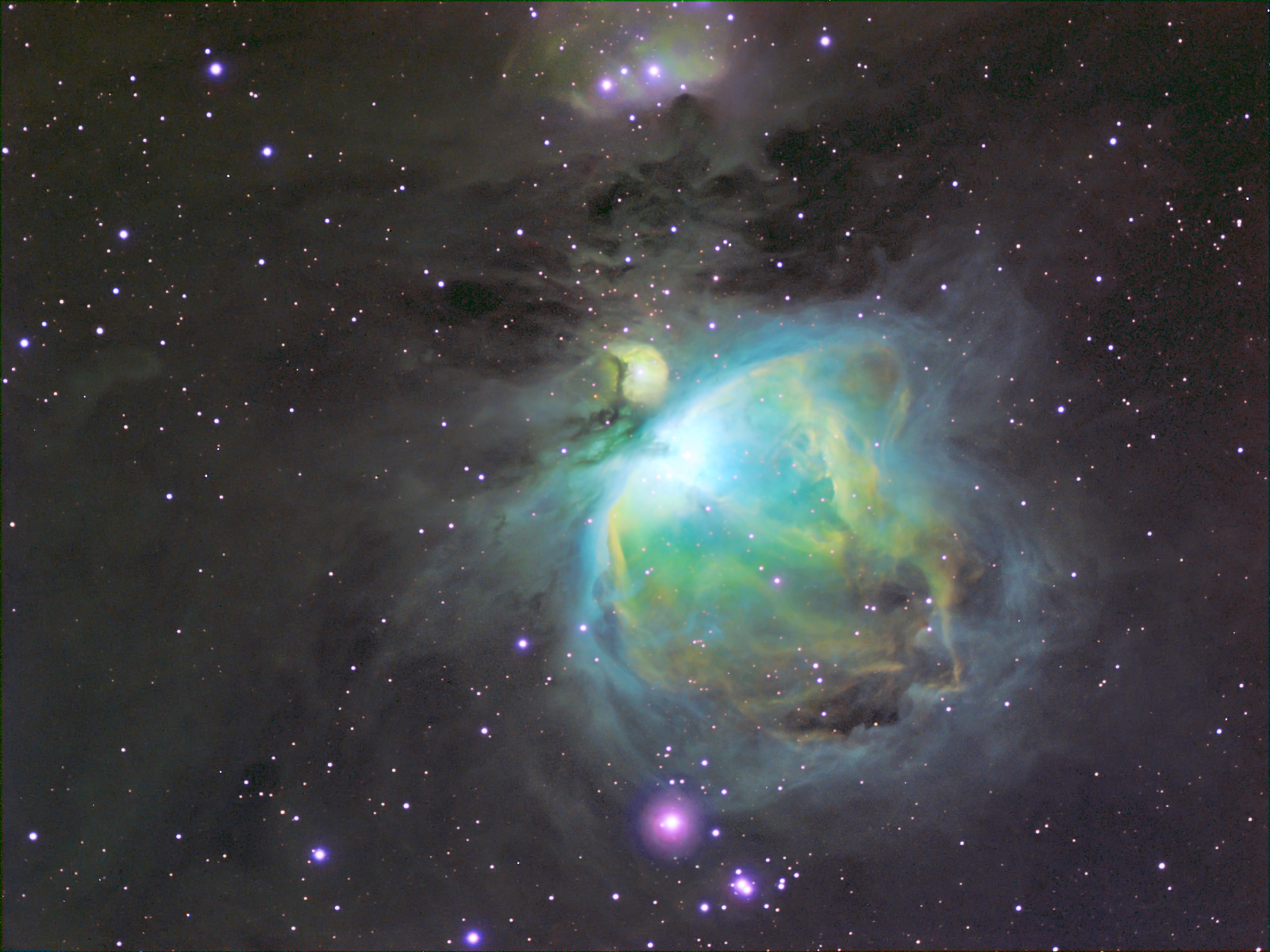 Berçário estelar em Orion: M42
[Speaker Notes: Crédito da imagem:http://www.ruppel.darkhorizons.org]
Aglomerado de estrelas jovens
na constelação de Touro:
As Plêiades
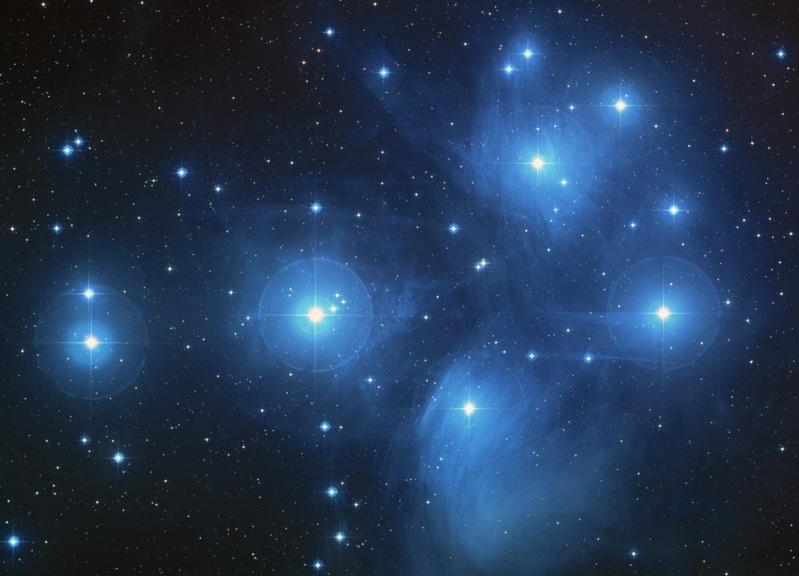 [Speaker Notes: Crédito da imagem: Telescópio Espacial Hubble]
Como as estrelas vivem?
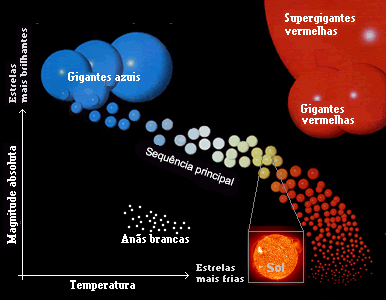 [Speaker Notes: Crédito da imagem: http://www.prof2000.pt/users/angelof/af16/ts_sol/bigsol105.htm]
Atenção: perigo!
O diagrama H-R é uma consequência da evolução estelar mas não é um diagrama evolutivo!
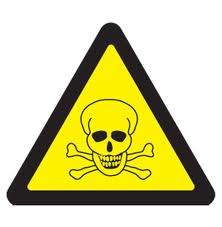 As vidas das estrelas
Estrela de pouca massa
Gigante vermelha
Nebulosa planetária
Anã branca
Imagens fora de escala
Nuvem interestelar
Estrela de nêutrons
Remanescente de supernova
Estrela de grande massa
Supergigante vermelha
Buraco negro
Você sabia?
Estrelas de maior massa evoluem mais rapidamente: uma estrela de 25 Msol passa “apenas três milhões de anos na Sequência Principal, enquanto uma estrela de 0,5 Msol permanece aí por 200 bilhões de anos!
Estrelas de “pouca massa”
Estamos usando o limite de oito Msol para estrelas de pouca massa: o critério usado é o de que essas estrelas não farão síntese do carbono, conseguindo ir até a fusão do hélio apenas.
Repassando...
Estrela de pouca massa
Gigante vermelha
Nebulosa planetária
Anã branca
Imagens fora de escala
Nuvem interestelar
Estrela de nêutrons
Remanescente de supernova
Estrela de grande massa
Supergigante vermelha
Buraco negro
[Speaker Notes: Podemos estabelecer o limite entre as estrelas de “pouca massa” e as de “grande massa” como sendo de oito massas solares, que distingue estrelas que podem efetuar a queima do carbono, das que não podem. Estrelas de oito massas solares podem atingir a temperatura para tal fusão, que se situa em torno de 600 milhões de Kelvin!]
Três possíveis finais para uma estrela:
Anã branca
 Estrela de Nêutrons
 Buraco negro
Tamanho de uma anã branca
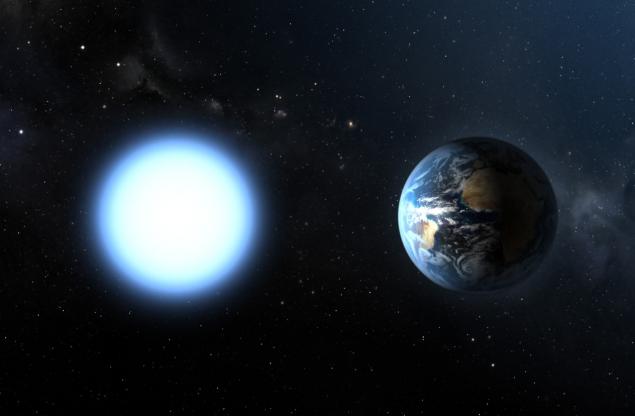 Crédito da imagem: http://ircamera.as.arizona.edu/NatSci102/NatSci102/lectures/starevolution.htm
Nebulosa planetária na constelação de Aquário: 
Nebulosa da Hélice, NGC 7293
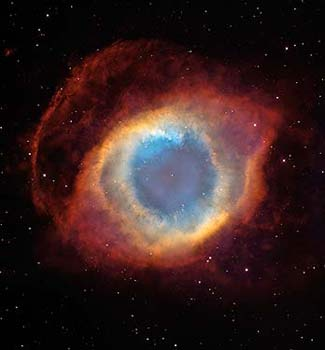 Crédito da imagem: Telescópio Espacial Hubble
[Speaker Notes: A Nebulosa da Hélice fica a sete mil anos-luz. A extensão da nebulosa é de 6 anos-luz.]
Crédito da imagem: ESO/L. Calçada
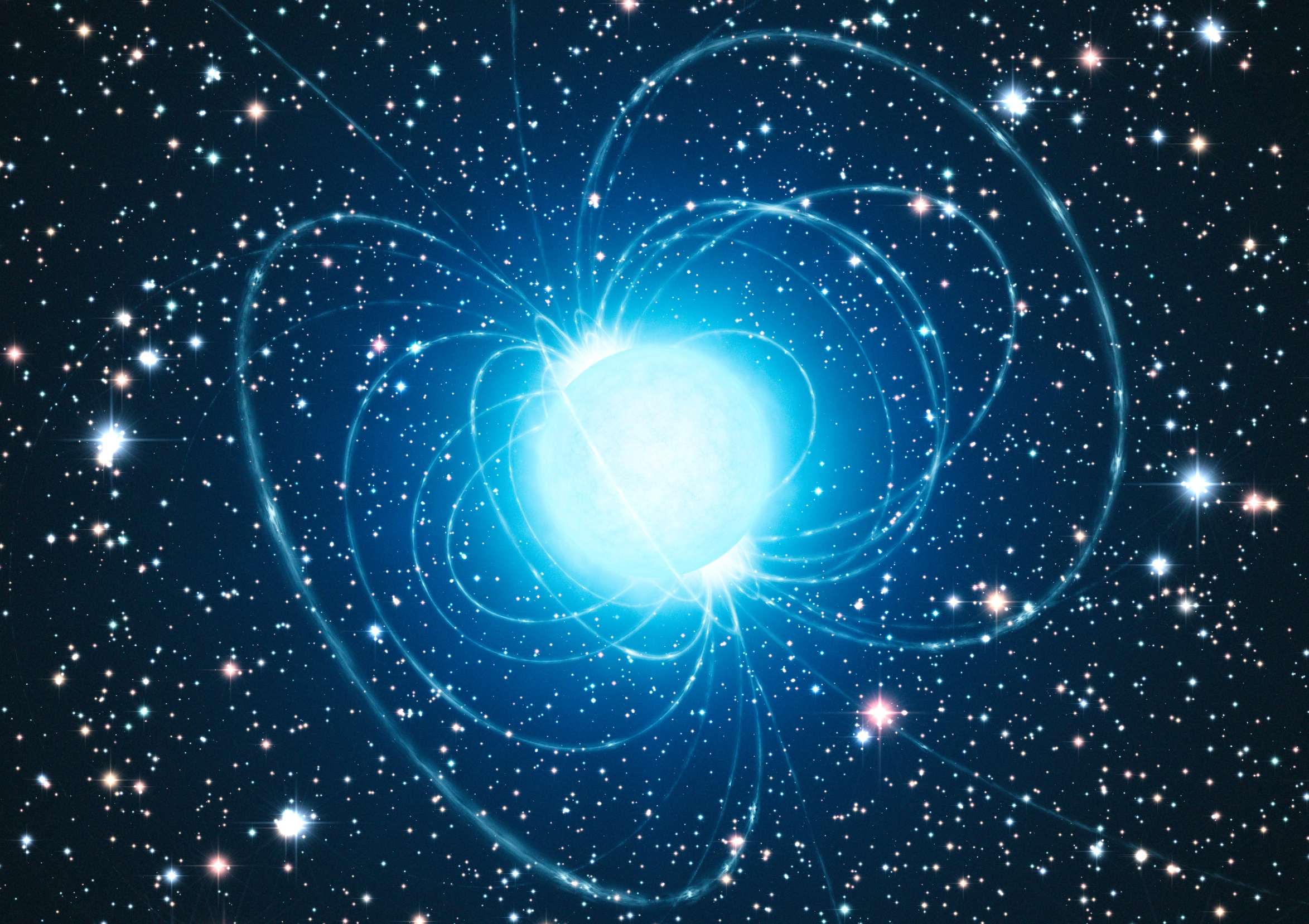 Estrela de nêutrons/pulsar
Estrela de nêutrons/pulsar
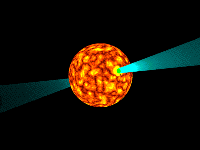 Crédito da imagem: http://astro.if.ufrgs.br
Nebulosa do Caranguejo – M1
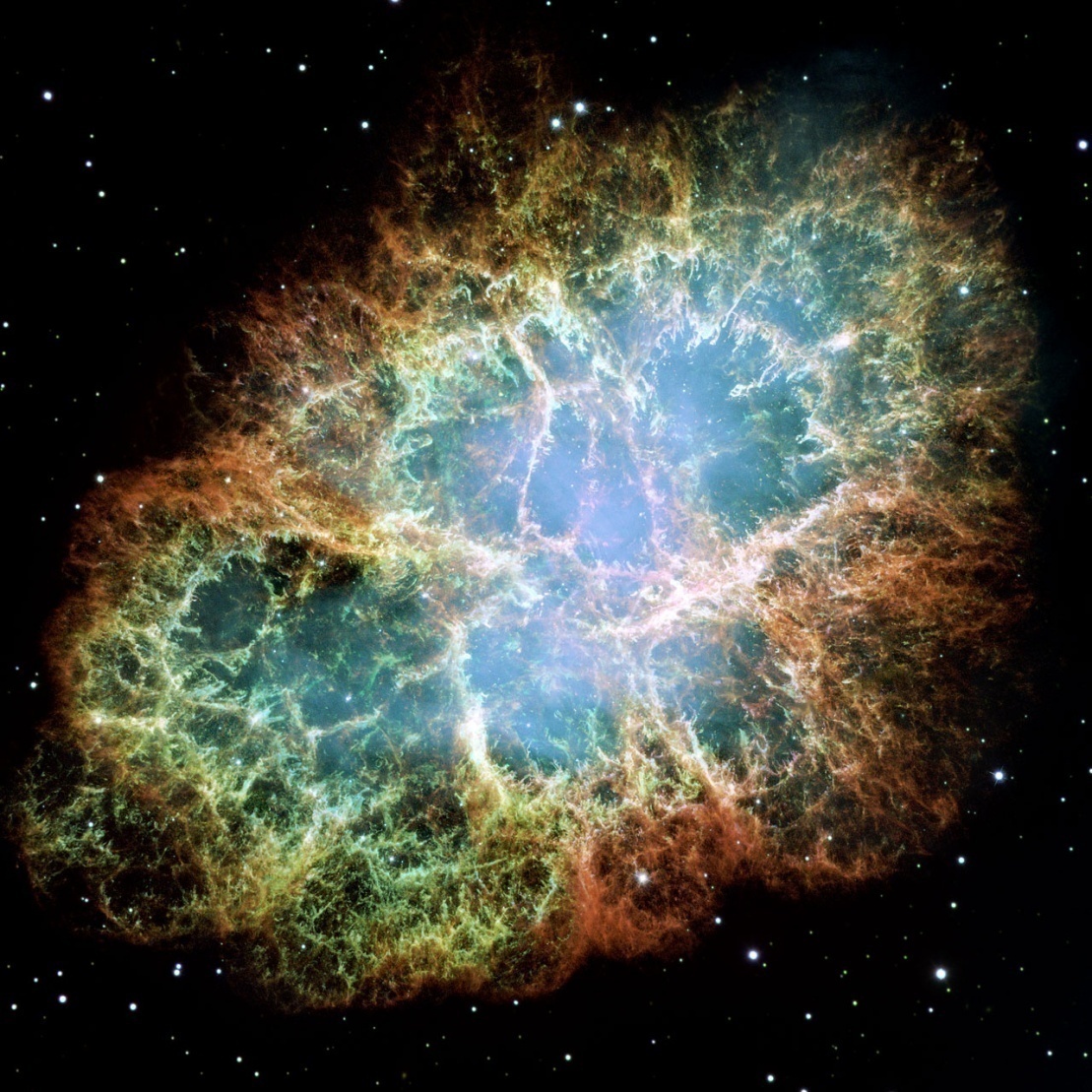 Crédito da imagem: Telescópio Espacial Hubble Disponível em http://www.hubblesite.org
Buraco Negro
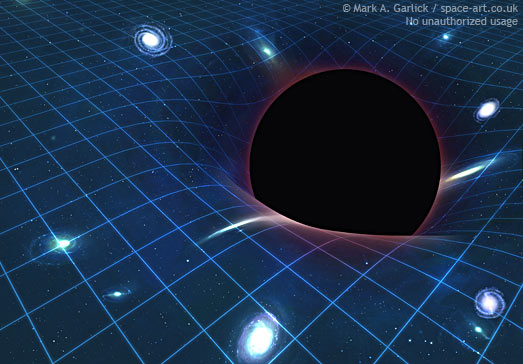 [Speaker Notes: Crédito da imagem: Mark A. Garlick]
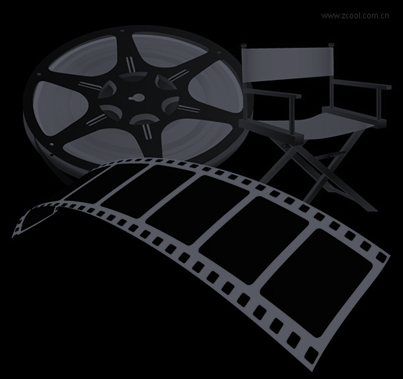 Fusão nuclear e a origem dos elementos químicos
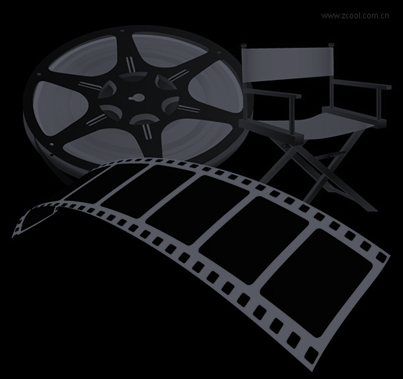 [Speaker Notes: Crédito : IAG/USP]
A evolução estelar e nós
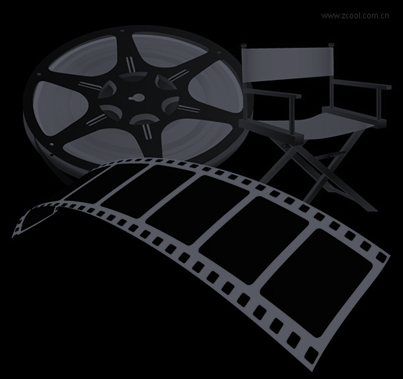 [Speaker Notes: Crédito : IAG/USP]